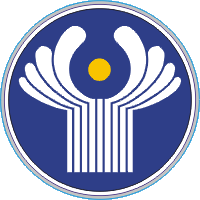 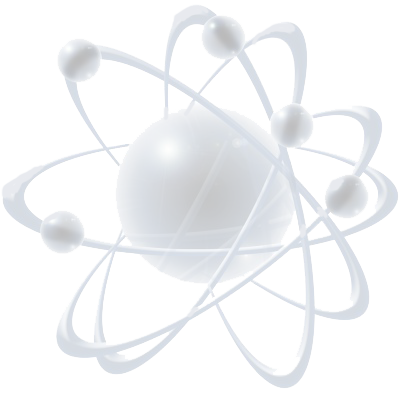 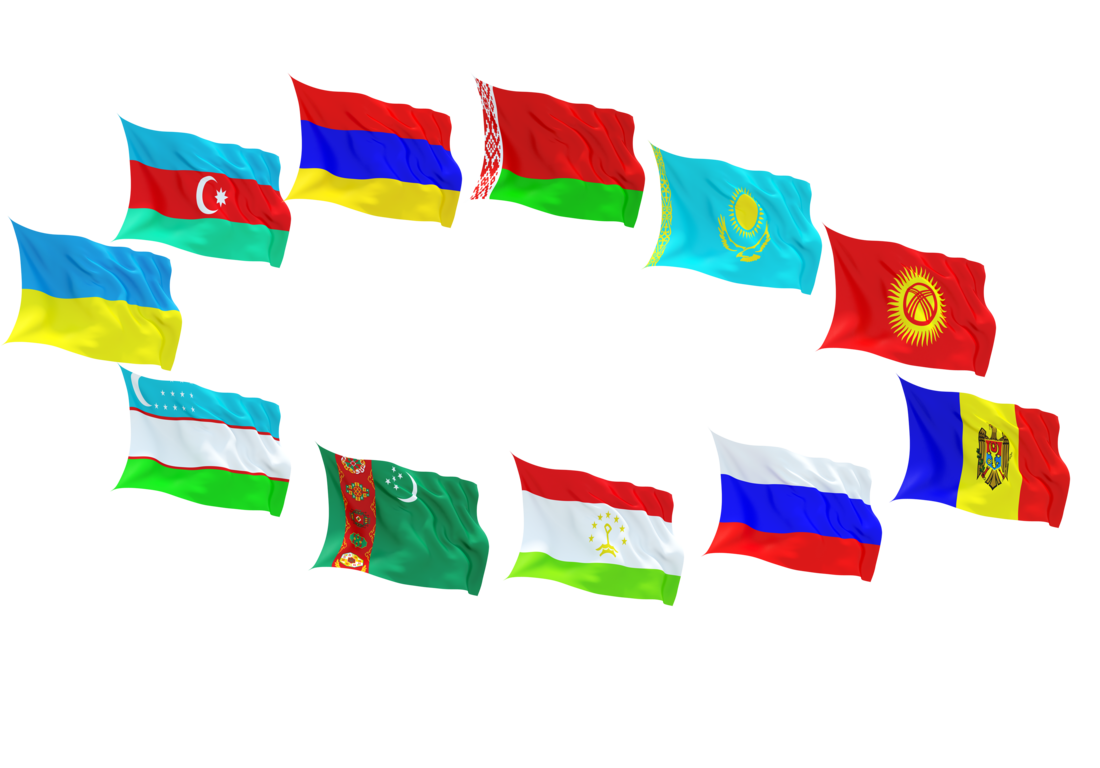 О выполнении решений шестнадцатого заседания Комиссии государств – участников СНГ по использованию атомной энергии в мирных целях и работе Экспертной группы по координации реализации Рамочной программы сотрудничества государств – участников СНГ в области мирного использования атомной энергии на период до 2020 года «СОТРУДНИЧЕСТВО «АТОМ-СНГ»

17 заседание Комиссии «Атом-СНГ» г. Ереван, Республика Армения, 12 октября 2016 г.
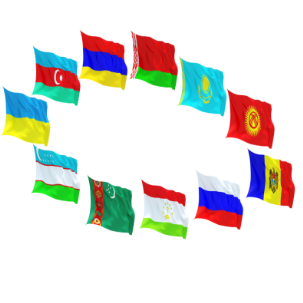 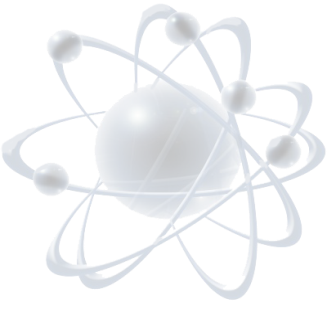 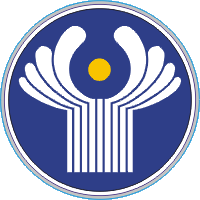 Результаты 
выполнения решений шестнадцатого заседания Комиссии и Плана мероприятий по реализации Рамочной программы на 2016 г.
[Speaker Notes: 1 – Документы СНГ
2 – Мероприятия 2016 г. 
3 – обмен ссылками с БО НИЯУ МИФИ, Интернет-школа СНГ  
4 – созданы национальные центры: РА, КыргР, Севастополь, готовится с РБ; Меморандум о сотрудничестве Базовой организации и Ассоциации «Ядерное общество Казахстана»
5 – 5 заседаний РГ и конференция]
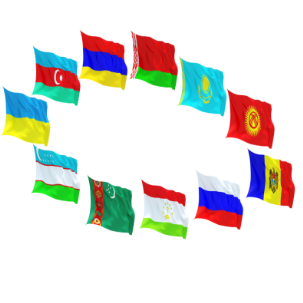 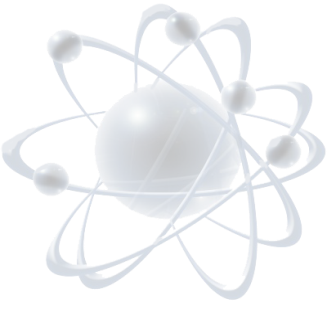 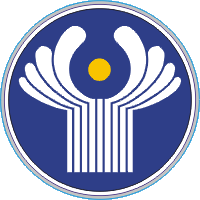 Международные мероприятия с участием Комиссии
VIII Международная выставка «Атомэкспо-Беларусь 2016», 19 апреля 2016 г., в г. Минске, Республика Беларусь;
 VIII Международный форум «АТОМЭКСПО», 30 мая 2016 г., Москва, Российская Федерация;
Международная научно-практической конференция «25 лет Содружеству Независимых Государств: итоги, перспективы», 28-29 сентября, г. Минск, Республика Беларусь; 
Международный форум молодых энергетиков и промышленников «ФОРСАЖ-2016», 10-16 июля 2016 г. Калужская область 
Международная научно-практическая конференция «25 лет СНГ. Новые возможности интеграции и партнерства», 30 июня 2016 года, Москва, НИЯУ МИФИ
[Speaker Notes: -
-]
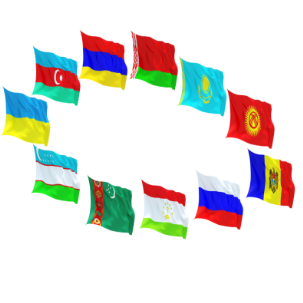 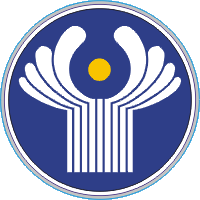 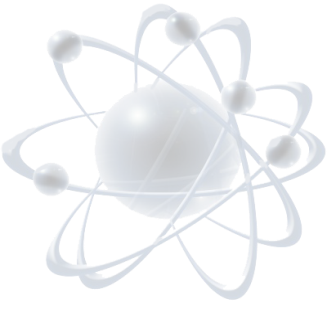 Документы, переданные на утверждение уставных органов СНГ в отчетный период
[Speaker Notes: За отчетный период  Комиссия работала на основании принятых документов СНГ и Комиссией]